Welcome!
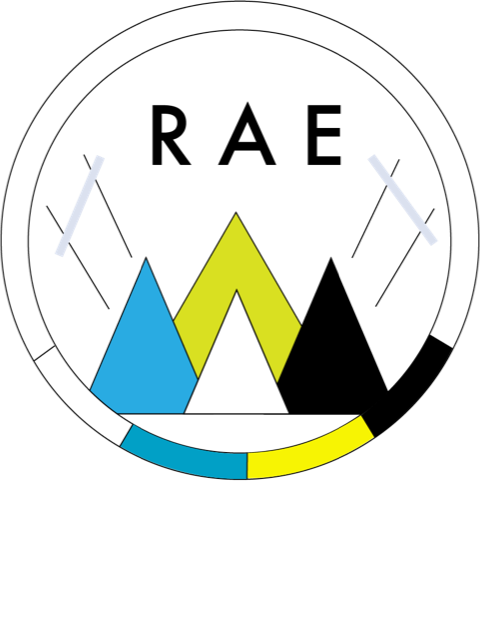 Wrap-Up + Key Pearls
Jennifer Mandal, MD 

November 20, 2023
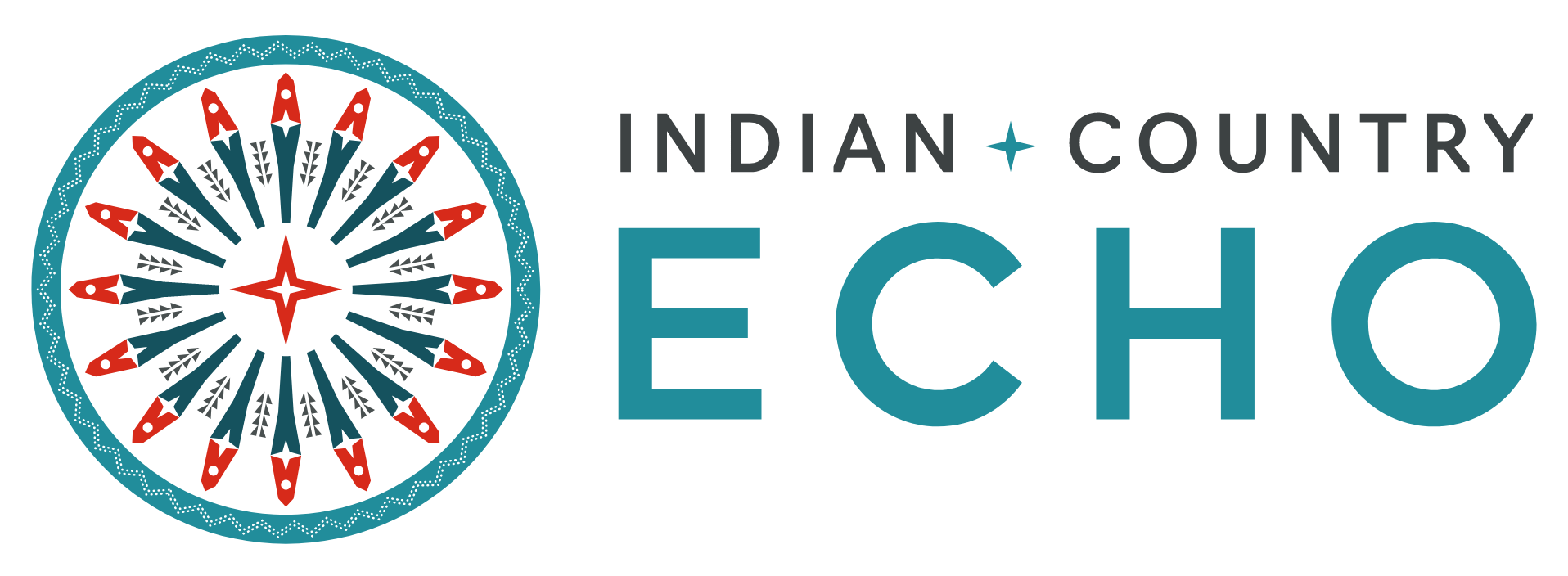 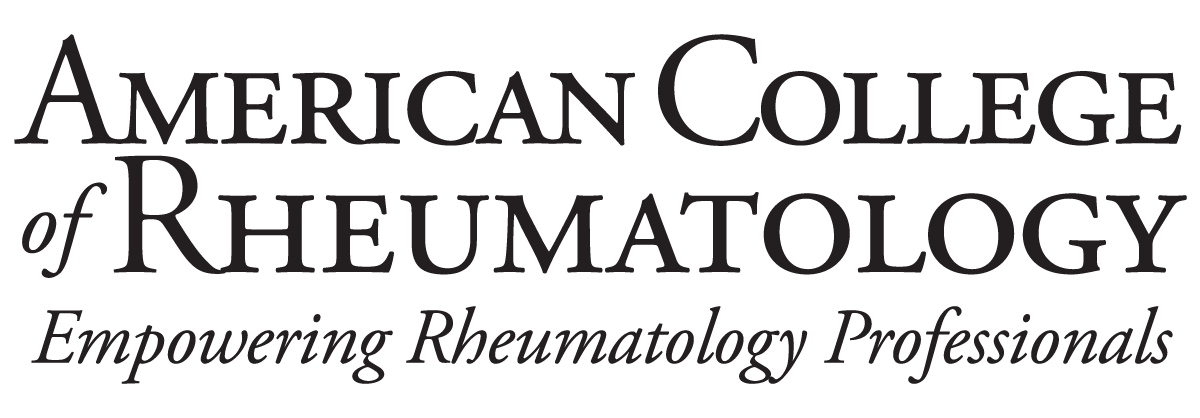 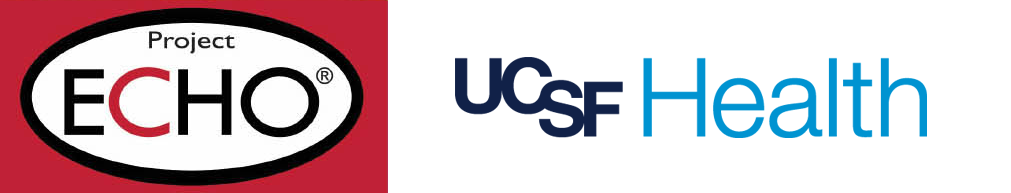 RAE Initiative| Fall 2023
RA Joint Exam Videos
RAE Initiative| Fall 2023
RA ECHO Journey
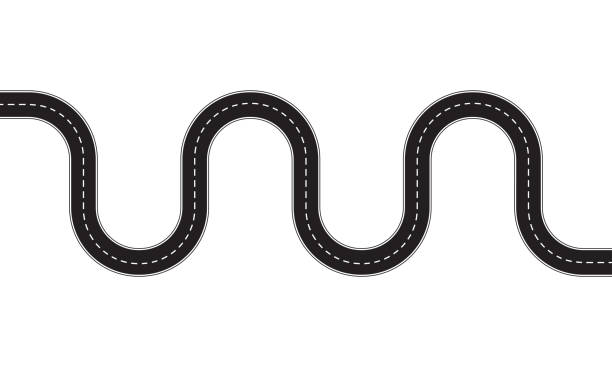 Labs & Imaging
Treatment
Epidemiology
Differential Dx
Clinical Manifestations
RAE Initiative| Fall 2023
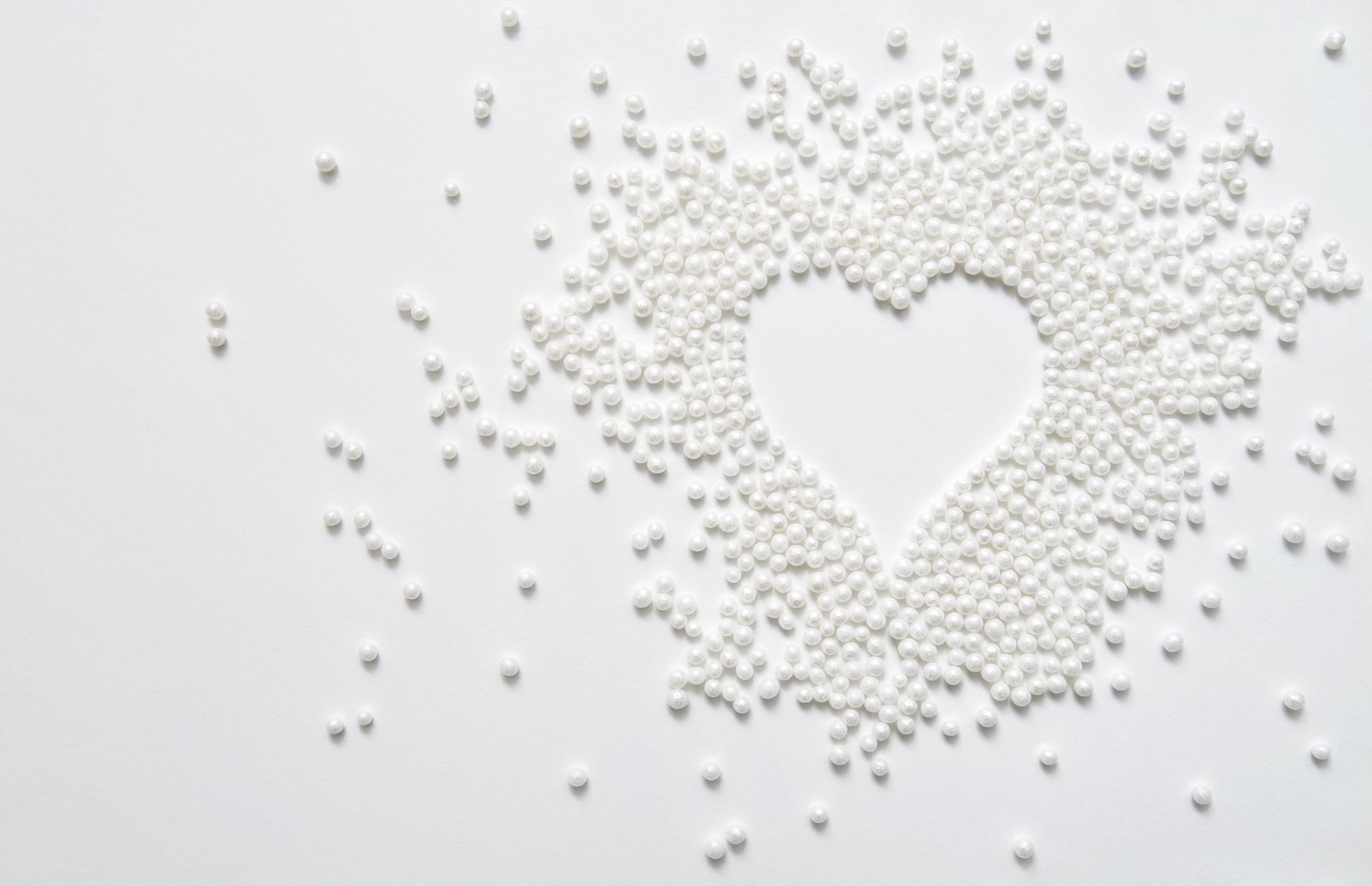 RA Clinical Pearls
RAE Initiative| Fall 2023
Distinguishing RA from OA
Inflammatory arthritis (like RA) may be characterized by prolonged morning stiffness (>1 hour), and it tends to get better with activity.

Helpful questions to ask your patient with joint pain:
“Does your joint pain get better with activity, or worse?”
“What time of day is your joint pain and stiffness the worst?”
How long does the stiffness usually last in the morning?”
RAE Initiative| Fall 2023
Joint Distribution in RA
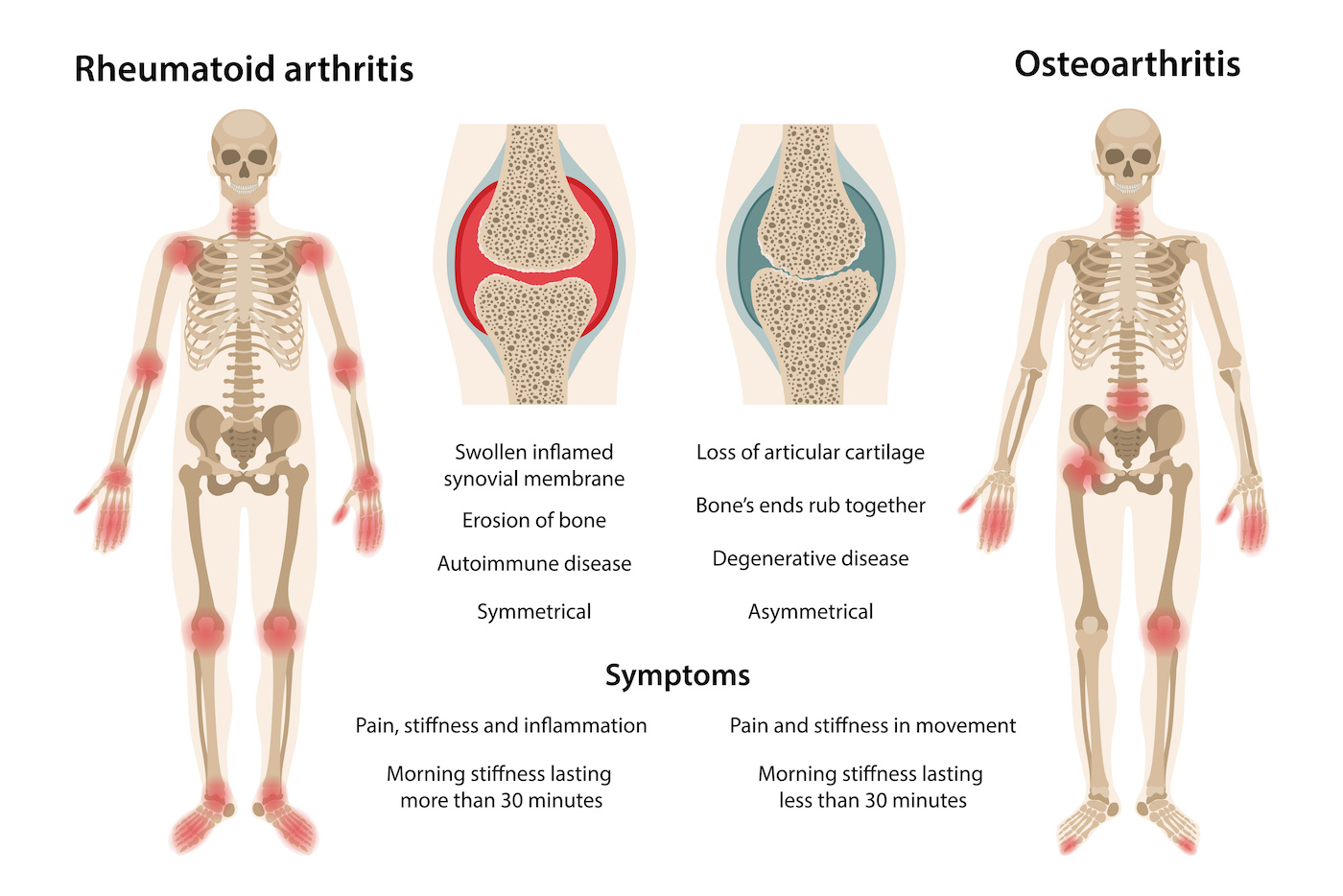 Neck
Shoulders
Elbows
Wrists
Hands (MCPs, PIPs)
Knee
Toes


Spares the:
Low back 
DIPs
RA can affect nearly any synovial joint in the body, however it usually SPARES the low back and the DIPs.
RAE Initiative| Fall 2023
Hand involvement in RA vs OA
Quick Pearl: DDx for DIP arthritis
OA
Psoriatic Arthritis
Gout
RA
OA
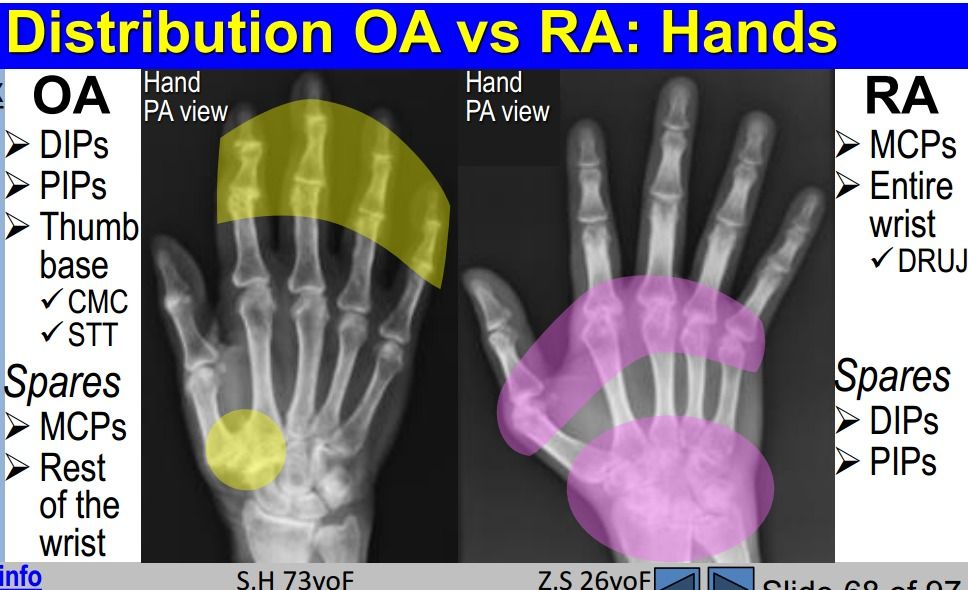 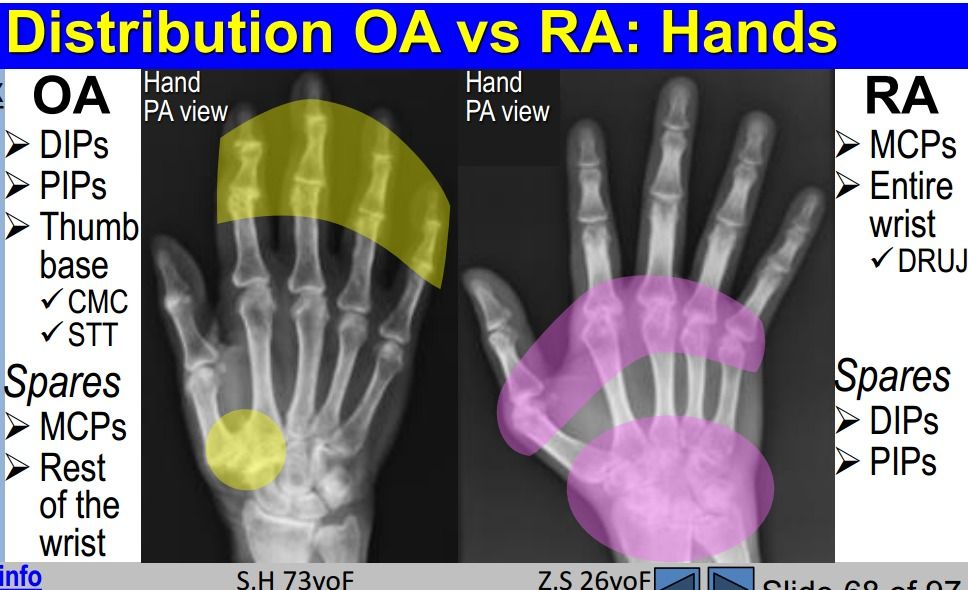 DIPs
PIPs
PIPs
MCPs
CMC
Wrist
RAE Initiative| Fall 2023
Extra-Articular Manifestations of RA
RAE Initiative| Fall 2023
RF and CCP in Rheumatoid Arthritis
If you suspect RA, always send RF and CCP
RF and CCP are both about 70-80% sensitive for RA. But CCP is MUCH more specific (>95%) compared to RF. 

Causes of positive RF other than RA:
Chronic infections (especially HCV; also HIV, osteomyelitis, dental infections, SBE)
Malignancy
Other Autoimmune Conditions  (SLE,  Sjogren’s, Cryoglobulinemia​)
Other fibrotic/infiltrative diseases (IPF, Cirrhosis, Sarcoidosis​)
5-10% of healthy US population; prevalence in healthy individuals rises with age
RAE Initiative| Fall 2023
RF and CCP in Rheumatoid Arthritis
Be suspicious!
RAE Initiative| Fall 2023
Monitoring Disease Activity
Practice performing the RA joint exam, assessing for tenderness and for swelling (synovitis)
Use a RA disease activity score like the CDAI
Actively inflamed RA joints (synovitis) feel soft/squishy (ripe grape, yoga mat)
RA
OA
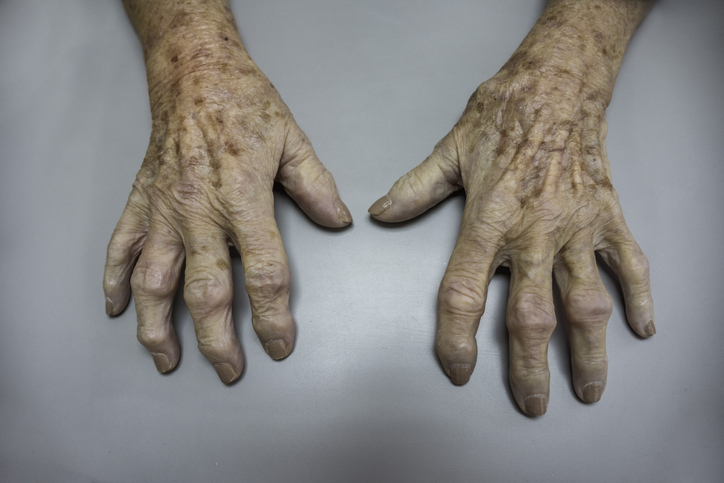 Synovitis (“squishy”, “bouncy”)
“Squaring off” at base of thumb
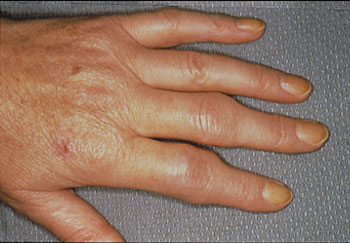 Bony enlargement without synovitis
Bouchards node
Heberdens node
General Principles of RA Treatment:
Start DMARD therapy ASAP to slow disease progression and prevent irreversible joint damage

Choose initial DMARD based on disease severity
Very mild disease: hydroxychloroquine
Most people: Methotrexate
MTX contraindicated or very severe erosive/extra-articular dz: biologic

Goal is clinical remission or low disease activity 

 Evaluate patient q3 months until this is achieved

Majority of patients will require life-long medication
RAE Initiative| Fall 2023
Pre-Immunosuppression Testing
TIP: Send these tests as soon as possible, to avoid delays in initiating treatment. If your clinical suspicion for RA is high, send these labs at the same time you send the RF and CCP.
Order on all patients with newly diagnosed RA:
CBC, Cr, LFTs
HCV screen: HCV Ab
HBV screen: HBV surface Ag, HBV surface Ab, HBV core Ab
TB screen: Quantiferon Gold or PPD

For people who may become pregnant:
Discuss contraception and plans for future pregnancy
TIP: Low-dose prednisone (5-10mg) and/or hydroxychloroquine can be started while awaiting the results of these tests. For all other DMARDs, wait for the lab results before initiating.
RAE Initiative| Fall 2023
Vaccine Considerations in Patients on DMARDs
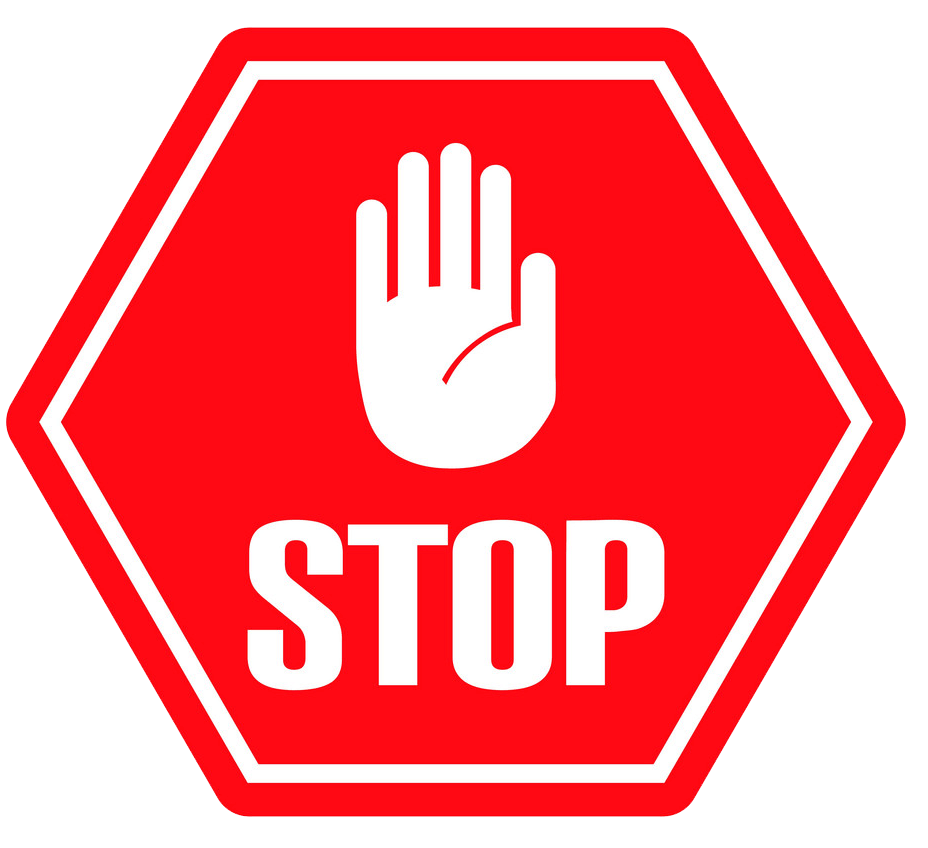 Recommended vaccines for all patients starting or currently taking immunosuppressive therapy for RA (conventional or biologic DMARDs):
Pneumococcal
Flu (annually, high dose)
HBV
HPV
Zoster (Shingrix)
COVID19 (including latest booster)
Live vaccines are contraindicated in patients on immunosuppressive therapy:
MMR
Yellow Fever
Inhaled/nasal flu
RAE Initiative| Fall 2023
Avoid methotrexate if:
Woman of childbearing age considering pregnancy or not using birth control. (Pregnancy Category X)
Breastfeeding
Pre-existing liver disease, hepatitis B or C 
Mild NAFLD with normal liver enzymes is ok
Heavy alcohol use 
US guideline is ≤2 drinks/week, European guideline more lenient…
CKD stage 4 or 5 (caution w/ stage 3)
Consider alternatives if they also have lung disease
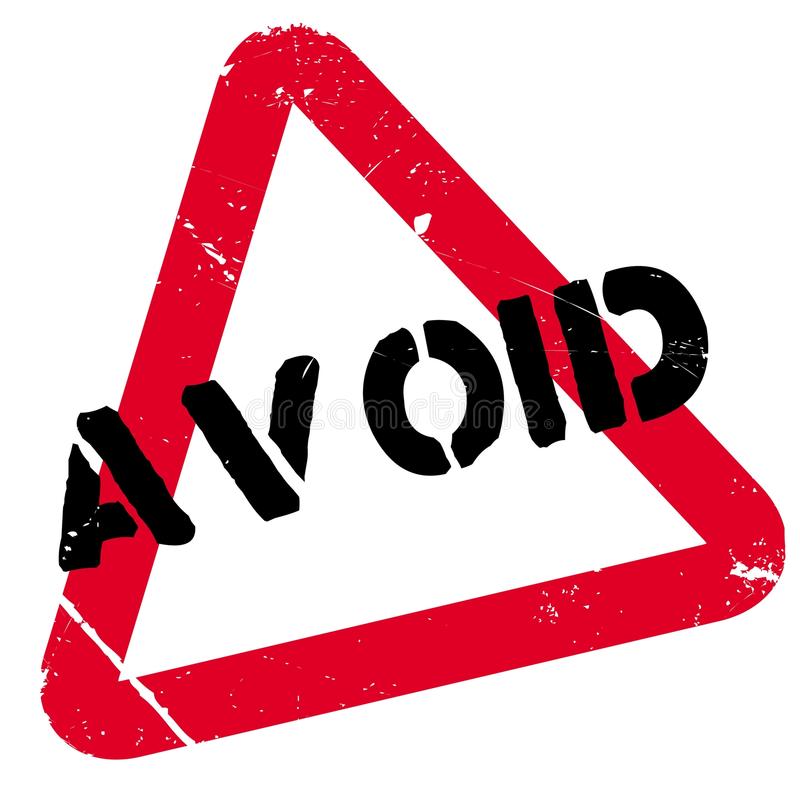 RAE Initiative| Fall 2023
Lab Monitoring on Methotrexate
Once a month for first 3 months, then q3 months thereafter once on a stable dose:
CBC (monitoring for cytopenias. Significant macrocytosis can be a warning sign of MTX toxicity)
LFTs (monitor for hepatoxicity)
Creatinine (MTX is renally cleared, so if GFR goes down, MTX may need to be dose-reduced)
ESR/CRP (for disease activity monitoring)
RAE Initiative| Fall 2023
Prednisone in RA
Use the lowest dose possible, for the least amount of time (if at all)
Best reserved for short-term use:
At the time of initial diagnosis (while waiting for the DMARD to take effect)
During acute RA flares
Typically 5-15mg daily is enough to calm a RA flare
RAE Initiative| Fall 2023
RA BiologicsACR/EULAR Guidelines
TNFi is typically first line biologic.

Inadequate response to initial TNF:

	- second anti-TNF 
 OR

	- alternative biologic agent (tocilizumab or abatacept) OR

	- tofacitinib

In studies, the efficacies of the above treatment options are equivalent
RAE Initiative| Fall 2023
RA BiologicsACR/EULAR Guidelines
TNFi (ex: etanercept/Enbrel or adalimumab/Humira) is typically first choice biologic.

Inadequate response to initial TNF:

	- second anti-TNF 
 OR

	- alternative biologic agent (tocilizumab or abatacept) OR

	- tofacitinib

In studies, the efficacies of the above treatment options are equivalent
RAE Initiative| Fall 2023
RA BiologicsACR/EULAR Guidelines
When to consider a biologic OTHER THAN a TNF inhibitor as a first line agent

	- recent lymphoma history

	- h/o demyelinating disease

	- LTBI with contra-indications to treatment

	- class III/IV CHF

	- co-existent lupus or lupus-like illness (”Rhupus”)
RAE Initiative| Fall 2023